author: Christian Ihle
FEDERAL BUDGETING AND ACCOUNTING IN AUSTRIA USING           R/3
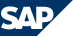 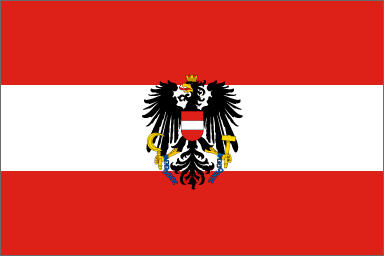 MoF Austria
Vienna/2015 01 29
PROJECT GOALS 1
REPLACEMENT OF INDIVIDUALLY-DEVELOPED SOFTWARE
INTEGRATION OF THE COMPLETE BUDGET-CYCLE IN ONE SYSTEM (ALL-IN-ONE)
TECHNOLOGICAL AND FUNCTIONAL CONTRIBUTION TOTHE NEW FACE OF PUBLIC ADMINISTRATION
Business/administrative process redesign and optimization
Attaining efficiency and achieving potential
past: task - automation - future: process - automation
LEGAL REQUIREMENTS
Uniform accounting system for the entire federal administration under the responsibility of the Ministry of Finance and the Audit Office
2
PROJECT GOALS 2
INTEGRATED AUTHORITIES (Online)
Federal Ministry of Finance with final responsibility for budget administration
All Ministries and supreme authorities (first level)
All agencies and subordinate authorities (second level)
Minor authorities/pay offices (third level) with monthly integration – today up to date
Actual view of federal budget execution 
Daily:  nearby 100%
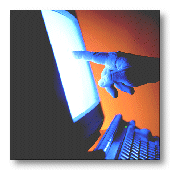 3
IMPLEMENTATION MEASURES 1
ORGANIZATIONAL PRECONDITIONS
Guaranteed continued existence of standardized budgeting and accounting system for the entire federal government
Request functionality lacking in standard from SAP (if necessary) and not an alternative solution 
Redesign of all business processes in the budget administration 
new design of the organizational and flow structure 
basis for e-commerce/e-procurement
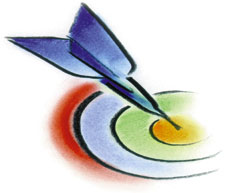 4
IMPLEMENTATION MEASURES 2
EXAMPLE: ENHANCING EFFICIENCY IN PROCUREMENT PROCESSES
Basis: 	minimum of 1.0 million procurement processes,
	total order volume EUR 4.36 bn (2004)
IMPLEMENTATION MEASURES 3
ONE information system for the day-to-day information requirements of the central agencies (esp. Ministry of Finance).
Data integration (daily/ periodically) fromIT applications:
Consolidation 
Global federal level
Data integration (daily/ periodically) fromIT applications:
Consolidation 
Ministry level
Taxation
Payroll, pension payments
Family payments
Customs
All spending units, ministries and higher authorities (first and second level)
Unemployment insurance
Public debts
Business Information         Warehouse
Other transfer payments
Rent revenues
non-SAP-Systems
SAP R/3
non-SAP-Systems
6
monthly/yearly reporting
Budget
draft
Budget
Analysis/Forecasting of the current year
execution
Budget
preview of the future years
Controlling
preparation
Liquidity
Rendering of accounts
management
IMPLEMENTATION MEASURES 4
Integration of all elements of the budget cycle into ONE system
7
monthly/yearly reporting
Budget
draft
Budget
Analysis/Forecasting of the current year
execution
Budget
preview of the future years
Controlling
preparation
Liquidity
Rendering of accounts
management
= compulsory use
= optional use
USE OF FUNCTIONS/MODULES 1
Premium contract allows the use of all SAP R/3 standard modules
EAPS
Funds Management
PS
Project System
BW
Reporting
MM - Materials Management
 SD - Sales/Distribution
 CO - Controlling
 other modules
FI
Financial Accounting
8
monthly/yearly reporting
Budget
draft
Budget
Analysis/Forecasting of the current year
execution
Budget
preview of the future years
Controlling
preparation
Liquidity
Rendering of accounts
management
= compulsory use
= optional use
USE OF FUNCTIONS/MODULES 1
Premium contract allows the use of all SAP R/3 standard modules
ISPS
Funds Management
PS
Project System
BW
Reporting
MM - Materials Management
 SD - Sales/Distribution
 CO - Controlling
 other modules
FI
Financial Accounting
USE OF FUNCTIONS/MODULES 2
ROLLOUT WITH LIMITED USE
speed up the rollouts 
reduce the period requiring parallel operation in previous system (incl. bidirectional data transfer old - new, new - old)
Avoiding to have changes in two systems over a prolonged period
PLANNED MODULE - FULL RANGE OF FUNCTIONS
Budget management (EAPS) – Enterprise Application Public Sector
Financial accounting (FI-Financials) 
PLANNED MODULE - STANDARDIZED USE
Controlling  (CO)
Materials Management (MM) 
Sales and Distribution (SD)
Project System (PS) 
Business Information Warehouse (BW)
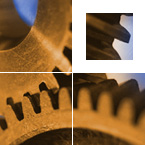 10
USE OF FUNCTIONS/MODULES 3
MODULES CURRENTLY NOT PLANNED - LATER IMPLEMENTATION
Asset Accounting (FI/AA) – today in use !
Plant Maintenance (PM) 
etc.
EXTENSION OF MODULE USE
In a subsequent phase full functionality (keyword "full utilization") of remaining modules will be applied.
in an overall use
for all authorities including minor authorities (third level))
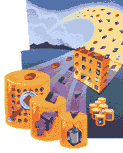 11
GENERAL STRUCTURES 1
MULTI-LEVEL CONCEPTION
Start with multiple SAP clients – today only one !!
Integrated system for default values, master-data 
Operational level with access to all data from each individual allocating agency 
consolidation level
BUSINESS INFORMATION WAREHOUSE
federal level
including all SAP-clients
Reporting, analysis and controlling support
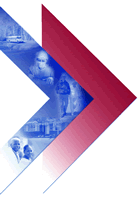 12
Prov. School boards
GENERAL STRUCTURES 2
Central controlling of:
-Master data for the entire  Government 
 -commitment items
- creditors/debtors
- Schedule of accounts
- ....
FEDERAL LEVEL
REPUPLIC OF AUSTRIA
CONSOLIDATION LEVEL
Ministry of Construction
Ministry of Education
Chapter 34
Chapter 30
OPERATIONAL LEVEL
.....
Prov.Constr. Dep.
Central office
Central office
FIKR / KOKR / BUKR
FIKR / KOKR / BUKR
FIKR / KOKR / BUKR
FIKR / KOKR / BUKR
FIKR / KOKR / BUKR
13
BUDGET MANAGEMENT (EAPS) 1
SAP ORGANIZATION - ELEMENTS IN HIERARCHICAL ORDER
one client for each Chapter in the ministriestoday : only one client for all chapters !
one financial management area, one cost controlling area and one company code as reference for an allocating agency/spending unit (first level)
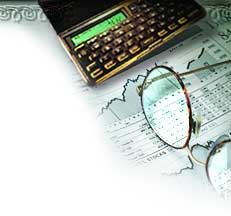 14
BUDGET MANAGEMENT (EAPS) 2
BASE DATA REQUIREMENT - THEMATIC
cover the budget structure 
SAP commitment items to categorize the budget-structure (appropriation accounts, budget lines), for every fiscal yearBudget - for what ?
SAP classification as supplemental characterization/representation option (national and international request, for example, EU payments, OECD classification, COFOG)Budget - for what else ?
SAP funds centers depicting responsibility areas within an allocating agency (first and second level)Budget - for whom ?
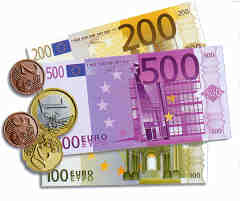 15
BUDGET MANAGEMENT (EAPS) 3
BUDGET DRAFTING/ MODIFICATION
Support the budget drafting process at all levels
Allocating agencies (second level)
Ministries and consolidation level (first level)
Federal/global level
Bottom-up drafting with top-down distribution
Depiction of various budget drafts with version numbers

With SAP possible but in Austria realized within a Cognos-Application (IBM)
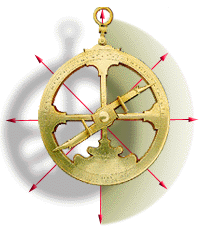 16
BUDGET MANAGEMENT (EAPS) 4
BUDGET EXECUTION
Support for all budget execution processes
Booking should be a "waste product" of the business process
Releasing/blocking the budget in sections
Active and passive budget availability control
prevent the budget to be exceeded
Integrated monetary transactions are available for cash management
Option to control budget at a higher hierarchical level or in budget object groups (cover pools)
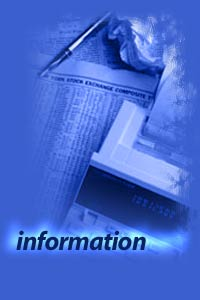 17
Funds locking Preliminary/final commitment of the BmB*), MoF
Current budget
Allocation, increasing, 
decreasing, regrouping
Authorized original budget
Available (remaining) Budget active/passive availability control
Budget planning
Purchase requirement (MM)
Payment
Payment classification
payment job assignment
BUDGET CONTROL
      INFORMATION
     Per individual/
     aggregated element
Liability from purchases(MM)
Entry into accounting
with regard to funds reservation, preliminary commitment and commitment
Receipt of goods/provision of services  (MM)
Invoice verification (MM)
Funds commitment
individual financial obligations ordering without MM, loan/subsidy commitments
Preliminary fund commitment internal administrative reservation of funds for long-term needs, such as invitations to tender, end-of-year purchase
Funds reservation 
for long-term debts, rent, maintenance insurance contracts, expected salaries, transfer payments, energy, telephone, operational leasing
BUDGET MANAGEMENT (EAPS) 5
Documentation distinguishing between the actual volume and the outlook for budget execution (finance requirements), covering a view of value, and objective and temporal views
*) Budget managing Bodies
18
FINANCIAL ACCOUNTING (FI)
GENERAL
Commercial bookkeeping
Basis to generate the balance-sheet and the profit and loss account
Necessary for consolidation 
BUSINESS PROCESSES
Simultaneous processes in budget management (double-entry book-keeping)
Purely commercial booking processes
OPEN ITEM ADMINISTRATION
Per customer/vendor and business process 
Monitoring of due debts and dunning
DOCUMENTATION OF FINANCIAL ASSETS (CASH, DEPOSITS,...)
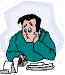 19
PROCUREMENT (MM)
PROCUREMENT USING BUDGET- AND MATERIAL-MANAGEMENT
SUPPORT OF PROCUREMENT PROCESS (RATIO POTENTIAL)
IMMEDIATE EFFECTS IN BUDGET MANAGEMENT FOR FURTHER DOCUMENTATION OF THE BUDGET EXECUTION (Phases)
Purchase requisition
Purchase as liability
Goods received/payment for services
Invoice receipt
Payment as final statement
IMPLEMENTATION CONCEPT ACCORDING TO DEGREE OF COMPLEXITY
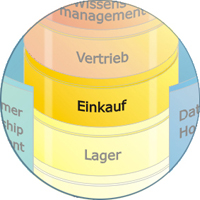 20
CONTROLLING (CO)
CONTROLLING AREA (OPERATIONAL ACCOUNTING)
To cover administrative controlling requirements
Replacement of the cost accounting process (overhead or full cost accounting procedures) first in 30 authorities
"Dummy" controlling area in all authorities for later implementation
IMPLEMENTATION CONCEPT ACCORDING TO DEGREE OF COMPLEXITY
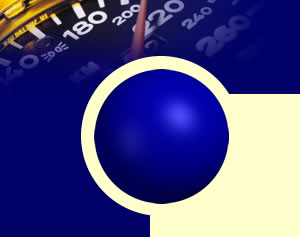 21
SALES/DISTRIBUTION (SD)
SUPPORT FOR SERVICE/SALES PROCESSES
For agencies receiving payment for services/sales
Support for tariff and price settings
Invoice/statement creation, booked as receivable
IMPLEMENTATION CONCEPT ACCORDINGTO DEGREE OF COMPLEXITY
Today almost no relevance
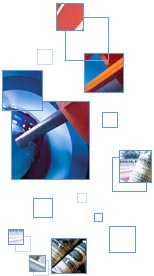 22
TREASURY MANAGEMENT (1)
CENTRALIZED RESPONSIBILITIES/FUNCTIONS
public-debt-management, (currency) swaps, administration of all financial resources (long/short-term capital)
liquidity-management
budget-management and controlling on a global and consolidation level
permission of obligations (long-term, depending on value)
opening bank accounts, administration of single-account
DECENTRALIZED RESPONSIBILITIES/FUNCTIONS
process operating (concluding contracts, buying goods/services, personnel-administration)
budget execution
monetary transactions, payments, administration of sub-accounts
TREASURY MANAGEMENT (2)
PROJECT DEFINITION
Debt management (special IT application, self-developed); the calculation of risks was not part of this project (later implementation)
CONNECTION BETWEEN BUDGET- AND LIQUIDITY-MANAGEMENT
inseparable connection between the budget management, the processing of monetary transactions and the administration of bank accounts (app. 1500 bank-accounts)
MONETARY TRANSACTIONS
general rule: credit-transfer - not cash-payments (except: customer-payments, credit/debit-cards)
Automatically (FI function)
automatic payment proposal
with setting the payment periods (twice a week) 
Processing all revenues/expenditures through the bank accounts of the accounting departments
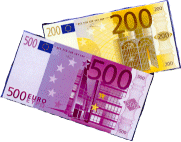 24
BANK ACCOUNT - ADMINISTRATION
DRAIN OF MONEY
Term deposit
CENTRAL ACCOUNT
 BMF- COMPETENCE
 CENTRAL 		DISPOSITION
SINGLE ACCOUNT
SUPPLY
PAYMENT TO THIRD PARTIES (E.G. SUPPLIER...)
DEPOSIT FROM THIRD PARTIES (E.G. TAX...)
SYSTEM OF BANK ACCOUNTS
settlement of monetary-	transaction
in competence of spending units
zero balanced account (only arithmetical)
under the sub-accounts   exists a lower level of bank-accounts (third-level authorities)
Daily CASH POOLING
SUB
ACCOUNT
SUB
ACCOUNT
SUB
ACCOUNT
IT application
salary                            
pension
transfer payment ...
EAPS
funds reservation
funds commitment
payment request ...
second step
tax                              
customs
debt management 
....
FI
invoice liability
debt liability ...
Org. measures
deposit, term deposit, expert value,
valuing, central liquid reserves, overdraft limit, to raise short-term funds ....
MM/SD
order process
receivables account ...
SAP R/3
Goal:  < 15%
LIQUIDITY REQUIREMENTS
Requirement for liquidity - data availability
- expenditures of approx. EUR 0,7 billion
~ 20%
~ 50%
~ 15%
? %
SCHEDULE
PROJECT REALIZATION
Project preparation .............................................................1998
Operational prototype, structuring the CCC...........................1999
Pilot rollout at one ministry in total 
	(Ministry of Social Welfare and Generations)..........................2000
Rollout started (two ministries).............................................2001
Actual status of rollout
	(5 ministries in production, about 900 users, 4 ministries in preparation)	……………………………………………………………………...2002
end of rollout .......................................................................2004
CUSTOMER COMPETENCE CENTER
Expansion of module use (particularly in the area of logistics) in own projects........ ..... ............started  2004
Integration of minor authorities/pay offices..........……..started  2008
27
COMPARISON OF COSTS AND BENEFITS
TIME OF REFLECTION 10 YEARS  (1998 - 2007)
All amounts in millions                             Euro
Costs of project and operation               57 - 71
Value of benefit                                  372 - 402
Net value                                         315 - 331
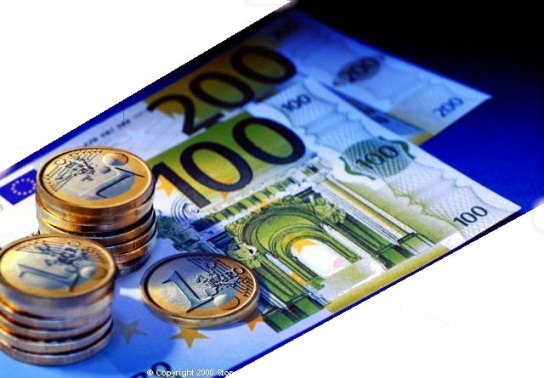 28
bank account 
statement
PROCESSFLOW OF EXPENDITURES
Budget execution-view    monetary/cash-view
Bank 1
Process
operation

booking message (including payment data)
budget accounting
with availability-control on budget line level and updating of budget items
Payment proposal
 payment transaction
&
filetransfer to homebank
Subaccount
of spending unit
processing of filetransfer actions to commerce banks
daily cash-pooling
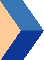 Bank 2
Bank ..
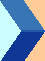 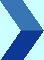 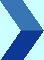 Giro acc. of 3rd parties
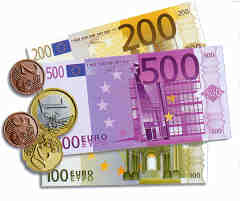 SAP R/3 - System
Comm.banks
Spending unit/authority
Homebank
PROCESSFLOW OF REVENUES
monetary/cash - view       Budget – view
Bank 1
Subaccount
of spending unit
daily cash-pooling to central account
budget accounting

with
 updating of budget items
Process
operation

booking message
Bank 2
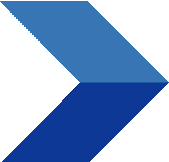 Bank ..
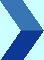 Giro acc.
3rd parties
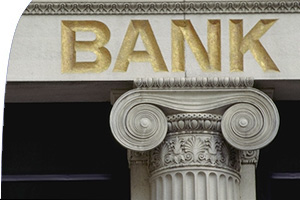 SAP R/3 - System
Comm.banks
Homebank
Spending unit/authority
bank account 
statement
bank account 
statement
REVENUES OF TAX-PAYERS
monetary/cash - view       Budget – view
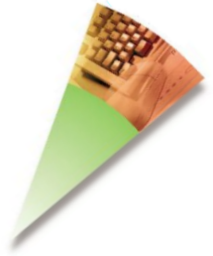 Bank 1
TAX- Application 
 processing the transaction  on every taxpayer-account
 generating an aggregated booking message
Subaccount
of spending unit
daily cash-pooling to central account
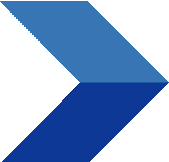 Bank 2
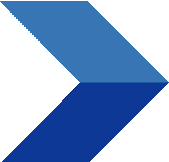 Bank ..
Giro acc.
File-transfer  ( GIP -general interface platform)
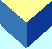 Summary booking of the bank account statement
Tax-Payer
Updates automaticaly the budget items
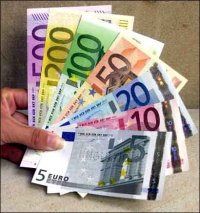 SAP R/3 - System
Spending unit/authority
Homebank
Comm.banks
IT- Application (non SAP)
 generating payment -transactions
 generating aggregated booking messages
File-transfer (GIP-general interface platform)
bank account 
statement
EXPENDITURES OF OTHER  IT-APPL.
Budget execution-view    monetary/cash-view
Bank 1
Subaccount
of spending unit
processing of filetransfer actions to commerce banks
daily cash-pooling
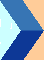 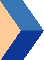 Bank 2
Bank ..
Giro acc. of  3rd parties
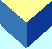 Updates automaticaly the budget items
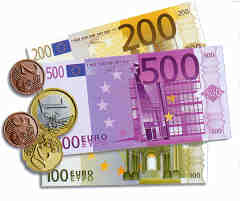 SAP R/3 - System
Comm.banks
Spending unit/authority
Homebank